Административные коррупционные правонарушения
ПРЕПОДАВАТЕЛЬ :  ТУСУПОВА   А.Ж.
Кодексом Республики Казахстан «Об административных правонарушениях» регламентирован институт ответственности за совершение административного правонарушения, который состоит из 6 статей, предусматривающих ответственность за предоставление материального вознаграждения физическими лицами, юридическими лицами за получение незаконного материального вознаграждения лицом, уполномоченным на выполнение государственных функций либо приравненным к нему лицом, за осуществление незаконной предпринимательской деятельности и получение незаконных доходов государственными органами и органами местного самоуправления, за  непринятие мер руководителями государственных органов по борьбе с коррупцией, а также принятие на работу лиц, ранее совершивших коррупционное преступление.
Статья 676. Предоставление незаконного материального вознаграждения физическими лицами
Предоставление физическими лицами лицам, уполномоченным на выполнение государственных функций, или лицам, приравненным к ним, незаконного материального вознаграждения, подарков, льгот либо услуг, если эти действия не содержат признаков уголовно наказуемого деяния




         

	Влечет штраф в размере двухсот месячных расчетных показателей.
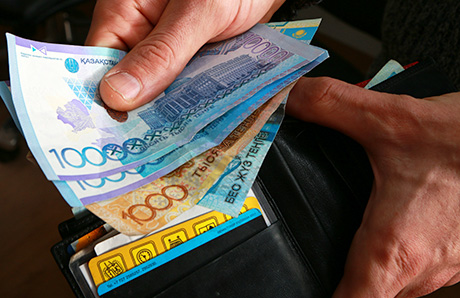 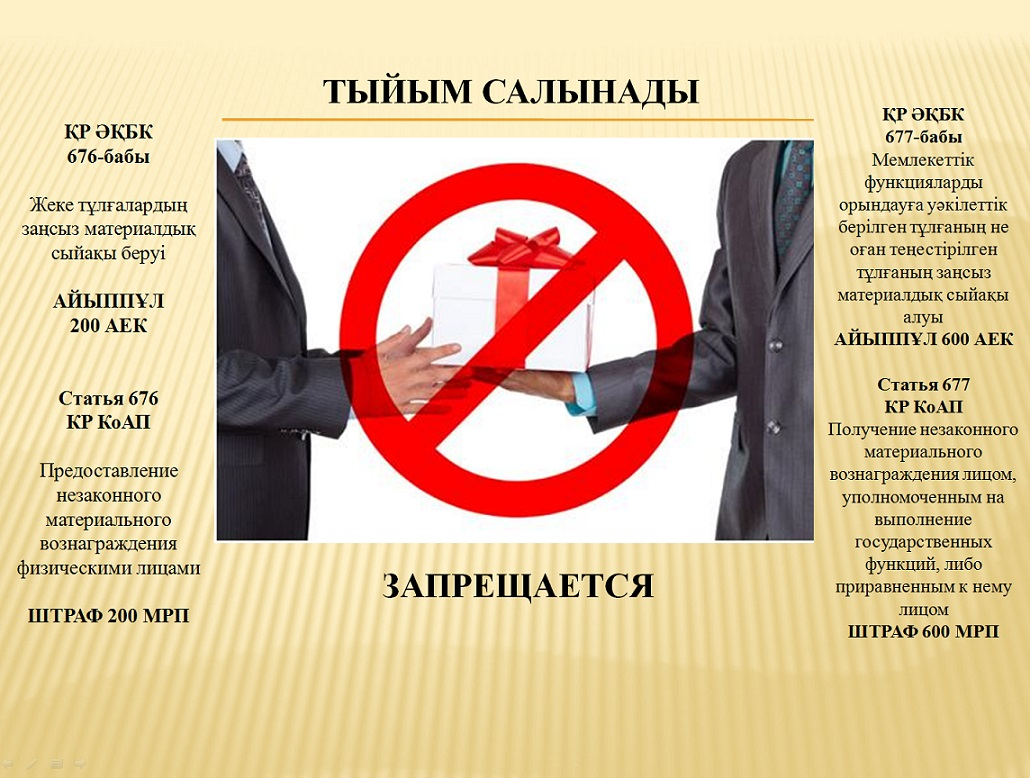 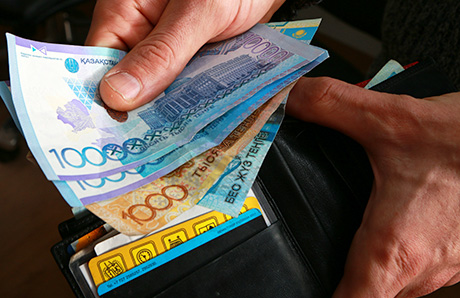 Статья 677. Получение 	незаконного материального 	вознаграждения лицом, 	уполномоченным на выполнение 	государственных функций, либо 	приравненным к нему лицом
Получение лицом, уполномоченным на выполнение государственных функций, либо приравненным к нему лицом лично или через посредника незаконного материального вознаграждения, подарков, льгот либо услуг за действия (бездействие) в пользу лиц, их предоставивших, если такие действия (бездействие) входят в служебные полномочия лица, уполномоченного на выполнение государственных функций, либо приравненного к нему лица, если эти действия не содержат признаков уголовно наказуемого деяния
влечет штраф в размере шестисот месячных расчетных показателей.
Статья 678. Предоставление незаконного материального вознаграждения юридическими лицами
1. Предоставление юридическими лицами лицам, уполномоченным на выполнение государственных функций, или лицам, приравненным к ним, незаконного материального вознаграждения, подарков, льгот либо услуг, если эти действия не содержат признаков уголовно наказуемого деяния, -
влечет штраф в размере семисот пятидесяти месячных расчетных показателей.

2. Действия, предусмотренные 
      частью первой настоящей статьи, 
      совершенные повторно в течение 
      года после наложения административного 
      взыскания, -влекут штраф в размере 
      тысячи пятисот 
      месячных расчетных показателей.
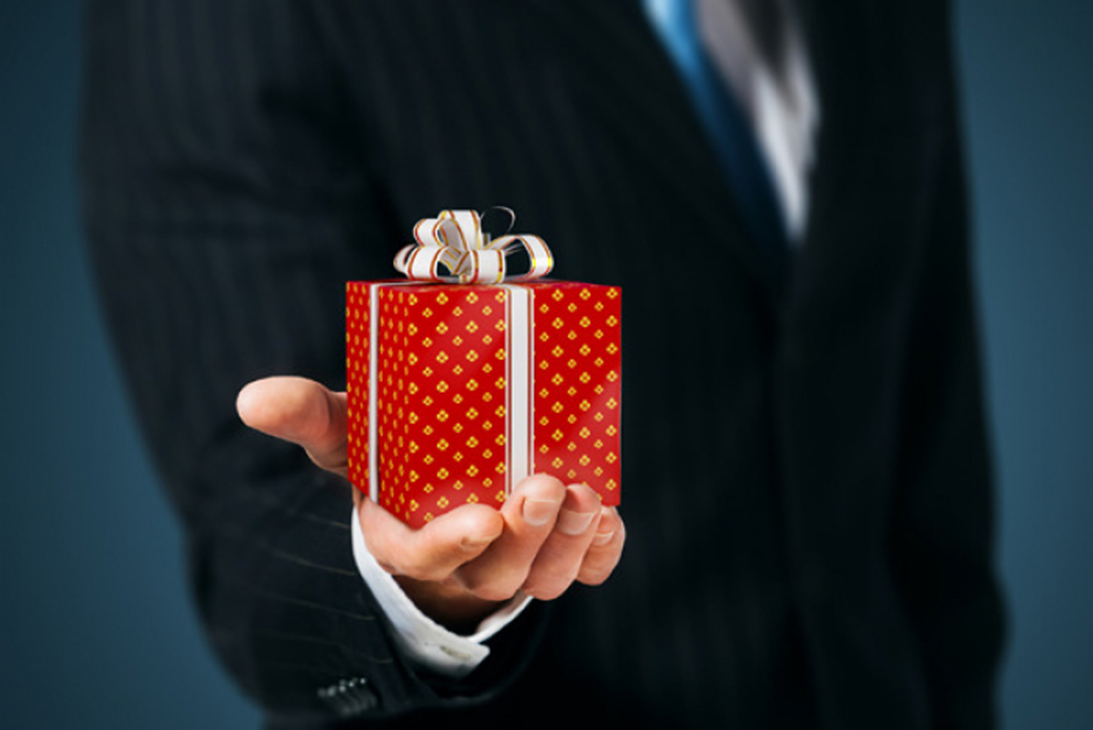 Статья 679. Осуществление незаконной предпринимательской деятельности и получение незаконных доходов государственными органами и органами местного самоуправления



Занятие государственными органами, органами местного самоуправления предпринимательской деятельностью вне возложенных на них законодательством функций либо принятие материальных благ и преимуществ, помимо установленных источников финансирования, -



влечет штраф на руководителей этих организаций в размере шестисот месячных расчетных показателей.
Статья 680. Непринятие руководителями государственных органов мер по противодействию коррупции
Непринятие руководителями либо ответственными секретарями или иными должностными лицами, определяемыми Президентом Республики Казахстан, государственных органов, Вооруженных Сил Республики Казахстан, других войск и воинских формирований Республики Казахстан в пределах своих полномочий мер по устранению нарушений законодательства Республики Казахстан о противодействии коррупции либо в отношении подчиненных им лиц, виновных в совершении коррупционных правонарушений, либо принятие указанных мер с нарушением законодательства Республики Казахстан о противодействии коррупции, либо непредоставление соответствующей информации в органы государственных доходов по месту жительства виновных лиц –
влечет штраф в размере ста месячных расчетных показателей.
Статья 681. Принятие на работу лиц, ранее совершивших коррупционное преступление


Принятие руководителем государственных органов, учреждений и предприятий либо руководителем национальных компаний, национальных управляющих холдингов, национальных холдингов, национальных институтов развития, а также их дочерних организаций на работу лиц, ранее совершивших коррупционное преступление, -
влечет штраф в размере ста месячных расчетных показателей.